Ekonomie evropské integrace
Martin Kvizda
Tomáš Paleta
2016
Cíl
Studenti by měli:

znát základní problémy evropské integrace v ekonomické oblasti, 
samostatně je analyzovat a posuzovat, 
navrhovat jejich možná alternativní řešení,
porovnávat náklady těchto problémů i možností jejich řešení .
2
Plán přednášek
Úvod – historie a teorie integrace, vybrané problémy institucí a rozhodování v EU, empirie.
Mikroekonomie evropské integrace – základní nástroje v teorii a praxi, grafická analýza otevřenosti ekonomiky a aplikace tarifních bariér. Typy protekcionismu a efekty jeho odstraňování.
	Preferenční liberalizace – analýza jednostranné diskriminační liberalizace, analýza celní unie, srovnání celní unie a zóny volného obchodu. WTO, EU – empirické studie.
Velikost trhu a její efekty – liberalizace, defragmentace a průmyslová restrukturalizace v teorii a praxi EU. Teorie nedokonalé konkurence a její odraz v reálné ekonomice evropské integrace. Ekonomické efekty soutěžní politiky.
Efekty hospodářského růstu a integrace trhů výrobních faktorů – střednědobé efekty růstu v Solowově analýze a tvorba kapitálu, dlouhodobé efekty a know-how. Mikroekonomie integrace trhů práce a kapitálu.
Společná zemědělská politika – cíle a původní představy, problémy CAP, reformy a jejich důsledky. Hodnocení přínosů a nákladů současné koncepce CAP, návrhy a možnosti dalšího vývoje.
3
Regionální politika a dopravní politika – problém koheze, geografické zvláštnosti a jejich národohospodářské aspekty. Náklady a přínosy kohezních politik.
TEST č. 1
	Monetární historie Evropy – Evropský měnový systém EMS, koncepce, předpoklady fungování, hospodářské výsledky, krize systému. Teorie a empirie fungování fixních kursů v EU.
Optimální měnové oblasti – problém definice, kritéria optimální měnové oblasti. Empirická posouzení Evropské unie jako optimální měnové oblasti, srovnání, perspektivy.
Evropská měnová unie – Maastrichtská smlouva a cíle společné měnové politiky, eurozóna. Evropský systém centrálních bank – cíle, nástroje a strategie, odpovědnost a nezávislost ECB. Empirie fungování.
Fiskální politika a Pakt stability a růstu – národní fiskální politiky v podmínkách EMU, externality, principy Paktu stability a růstu, jeho národohospodářské dopady.
Ekonomická integrace a problémy trhu práce – národní pracovní trhy a vliv integrace, instituce trhů práce, evropský model, teorie a praxe. 
Finanční trhy v eurozóně – specifika finančních trhů v eurozóně, finanční instituce a trhy, mezinárodní význam společné měny.
TEST č. 2
4
Seminární práce
každý student si zapíše jedno téma v „rozpisech témat“ v ISu;

kompletní seminárka se odevzdává 3 dny před prezentací do „odevzdávárny“ v ISu (přístupná všem zapsaným studentům); 

studenti si odevzdané seminárky a materiály k nim předem nastudují a připraví se na diskusi;

prezentace a obhajoba probíhá podle harmonogramu;

na základě obhajoby a diskuse s kolegy jsou za seminárku uděleny body podle tabulky;

opožděné odevzdání do ISu = odečtení 20 bodů z výsledného hodnocení za každý započatý den zpoždění (pokud není v ISu vložena omluvenka) .
5
Náležitosti seminárky + max. bodové hodnocení:

cca 4 - 8 stran A4 (kvalita nikoli kvantita)			10
popis (krátce, nikoliv opis učebnice) a rozbor problému (zdroje)	15
přehled přístupů k řešení problému				15
analýza problému						40
kritika a alternativní návrh, vysvětlení, zhodnocení…		40
grafy, tabulky, obrázky…					10
seznam použitých zdrojů (citace!)				10
prezentace (obhajoba argumentů)				30
diskuse (otevření diskuse, reakce na připomínky,…)		30
								
								Σ          200
!!! Vlastní názory, zajímavé uchopení, přemýšlení !!!
6
Hodnocení a ukončení
bodované seminární práce,
bodovaný průběžný test v 7. a 13. týdnu výuky,
bodovaná diskuse na semináři,
závěrečná ústní zkouška – odborná debata na úrovni!.
7
Literatura k předmětu
Základní literatura

BALDWIN, R. – WYPLOSZ, C. The Economics of European Integration. London: McGraw-Hill, 2009, 596 s. 
BALDWIN, R. – WYPLOSZ, C. The Economics of European Integration. London: McGraw-Hill, 2004, 458 s. 
BALDWIN, R. – WYPLOSZ, C. Ekonomie evropské integrace. Praha: Grada Publishing, 1. vyd. 2008, 478 s. 
česká čítanka dostupná na stránkách předmětu v ISu

Doporučená literatura

SLANÝ, A. a kol. Makroekonomická analýza a hospodářská politika. Praha: C. H. Beck, 2003. 380 s.
EL-AGRAA, A. M. The European Union. Economics and Policies. Harlow: Prentice Hall, 2004, 566 s.
MOLLE, W. T. M. The economics of European integration : theory, practice, policy. Aldershot: Ashgate, 2001, 497 s.
mnoho dalších....
8
Historie a teorie integrace
Tragická situace po WW2
50-55 mil. mrtvých
6,4 mil. Německo
6,3 mil. Polsko
20 mil SSSR
Obrovský ekonomický pokles
1945 HDP Německa na úrovni roku 1908
1945 HDP Francie na úrovni roku 1891
Zničená infrastruktura a průmyslová základna
Hlad 
potraviny  z humanitární pomoci a na příděl
10
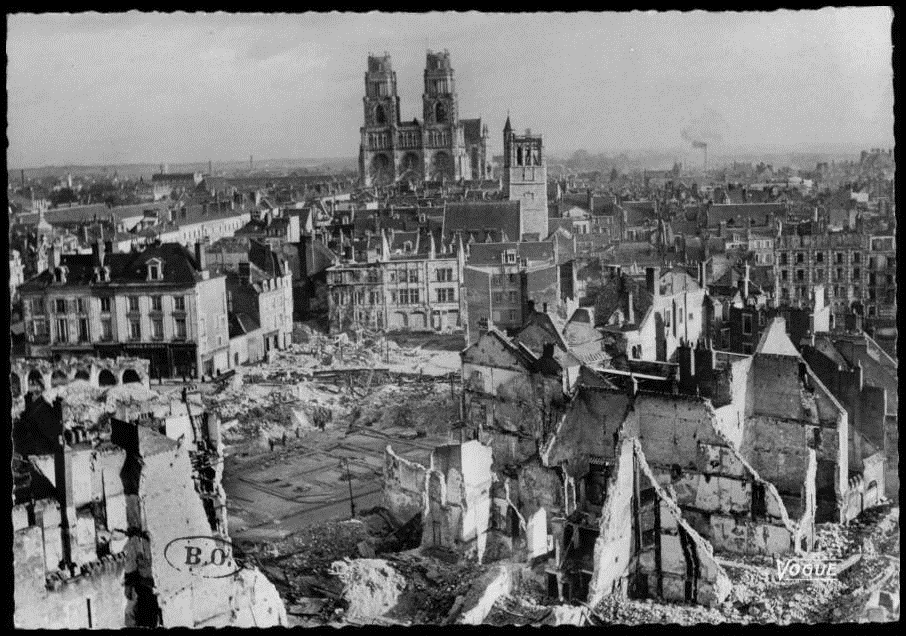 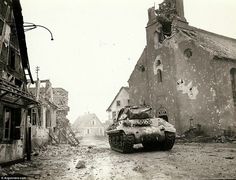 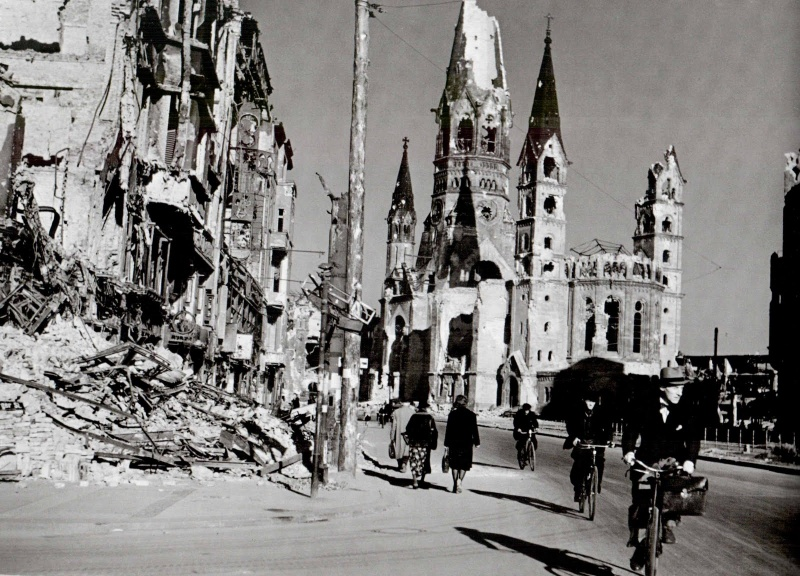 11
Příčiny války a možnosti prevence
12
První integrační seskupení
1949 Západní Německo 
	Trizónie 1945: Francie + UK + USA > Bizonie 1947: FR + (UK+USA) > SRN 1949
1948 OEEC  
Organizace pro evropskou ekonomickou spolupráci (Marshallův plán + 
1949 RVHP (CMEA) 
Rada vzájemné hospodářské pomoci
13
Jak Evropu integrovat? - Politické teorie integrace
1. Federalismus

nejstarší teorie
nejstarší praktická forma
antické městské státy
Švýcarská konfederace (14. stol.)
Holandská federace (1579)

 ideál politické i hospodářské spravedlnosti, kooperace a suverenity
 způsob, jak rozdělit exekutivní moc vlády tak, aby hospodářsko-politické cíle a opatření ústřední i regionálních vlád byly koordinovány a přitom si zachovaly určitou nezávislost.
14
výkonná moc ve federaci rozdělena
moc centrální vlády vymezena a omezena
vymezení moci a nastavení limitů centrální vládě pod kontrolou volených zástupců občanů unie
podpora existencí federálního soudního dvora
 na stejné úrovni se dělí moc výkonná, zákonodárná a soudní
postup integrace:
na počátku vytvořit federální ústavu
vytvořit politické instituce bez ohledu na instituce ekonomické
od politického systému odvodit hospodářské uspořádání vztahů 

 federace je racionální - řeší věci na různých (efektivních) úrovních
 federace je přehledná a demokratická
 federace je účinná (empirie)
15
2. Funkcionalismus

funkcionalismus   ×   federalismus 
Vznikl mezi válkami, do popředí v polovině 60. let
nedoporučuje vytvářet závazné ústavy a delimitace institucí
prolomení tradiční vazby mezi určitým územím a jeho exekutivou
vazba mezi určitou exekutivou a určitým exekutivním výkonem
 nejefektivnější vazby vzniknou negociací subjektů trhu a nikoli podpisem dohody na nejvyšší úrovni
 integrace je spontánní jako interakce mezi subjekty svobodného trhu
 negativní integrační proces
 stát jako takový není ideálním uspořádáním společenských a hospodářských vztahů 
(MMF)
16
3. Neo-funkcionalismus

funkcionalismus  +  realita 
70. léta
časová specifika
regionální zvláštnosti
vztahy mezi jednotlivými zeměmi mají vznikat přirozeně na základě svobodné volby subjektů trhu
efektivně fungující vazby jsou zastřešeny politickými institucemi
integrační proces = ekonomická a nepolitická záležitost
politické instituce s vymezenou pravomocí a zodpovědností 

 funkční federalismus 
 dvě fáze integrace:
negativní  vazby se tvoří
pozitivní  efektivní vazby jsou upevněny a rozvíjeny „efektem přelévání“  

(ESUO  EHS)
17
4. Intergovernmentalismus

federalismus  ×  národní exekutiva
centrální autorita = servis integrace
liberální intergovernmentalismus    žádná ústřední instituce
centrální autorita není volena a nemá politickou zodpovědnost
izolace politických scén národních zemí
vzdálenost potenciálním voličům

 historický kontext a multilaterální konsenzus

(Komise × Rada)
18
5. Teorie interdependence

mezinárodní integrace  =  přirozený a nezvratný proces
 empirie: za uplynulých 30 let se zintenzívnily hospodářské a politické vztahy i mezi zeměmi mimo integrační uskupení
 interdependence = vnitřním činitelem dynamiky integrace
integrace je tím silnější a efektivnější, čím podobnější (geograficky, kulturně, ekonomicky) země jsou
u těchto zemí je integrace přirozená
v daném čase existují mantinely integrace (realismus)
 dvě tendence: k integraci a k zastavení integrace	 
(EU)
19
Dva pohledy na evropskou integraci
Mezivládní spolupráce (internacionalismus, intergovernmentalismus)
demokratické národní vlády jako záruka míru
spolupráce na mezivládní úrovni
UK, Dánsko, Norsko, Island, Irsko, Švédsko, Švýcarsko

Supranacionalita (federalismus)
demokracie není zárukou míru
omezení suverenity států je nutné
vytvoření federální Evropy
Benelux, Německo, Francie, Itálie, Rakousko
20
Internacionalismus x federalismus
Mezivládní spolupráce (internacionalismus, intergovernmentalismus)
1948 OEEC
1949 Rada Evropy
1950 Evropský dvůr pro lidská práva

Supranacionalita (federalismus)
1952 Evropské sdružení uhlí a oceli ECSC
1957 Euratom
1957 Evropské hospodářské společenství EEC
21
EEC
OEEC
EFTA
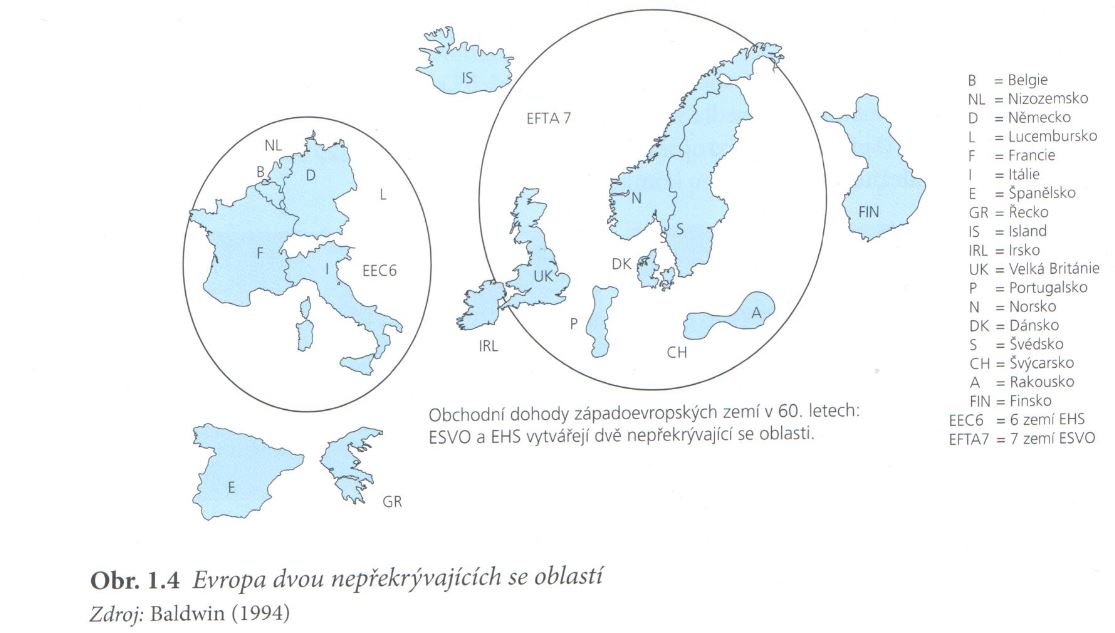 22
Evropské hospodářské společenství
volný pohyb zboží
společný vnější celní sazebník
zabezpečení konkurence
volný pohyb služeb
volný pohyb pracovníků
integrace kapitálových trhů
společná zemědělská politika

Benelux, Německo, Francie, Itálie
23
EEC x EFTA
EEC
ekonomicky silnější
rychlejší ekonomický růst
obrovský nárůst vnitřního obchodu
odstraňování vnitřních bariér  růst diskriminace vně

EFTA
poloviční ekonomická síla
pomalejší ekonomický růst
diskriminováno v obchodě s členy EEC 

přestupy z EFTA do EEC
bilaterální smlouvy členů EFTA s EEC
24
EEC + EFTA  „zóna“ volného obchodu
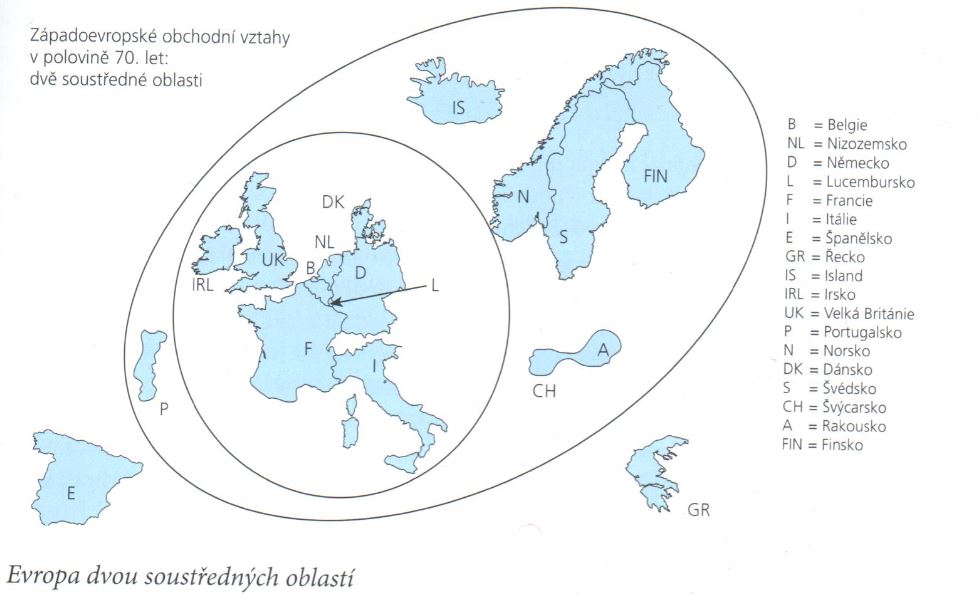 25
50. - 60. léta v západní Evropě
fungující celní unie
velmi dobré ekonomické výsledky  důvěra v národní vlády  není nutno hlubší integrace
70. léta v západní Evropě
vysoká inflace
utlumení ekonomického růstu
expanzivní fiskální a monetární politika
nárůst neviditelných překážek obchodu
26
Integrace přesto pokračuje…
1965 Slučovací smlouvy - Smlouva o zřízení společné Rady a společné Komise Evropských společenství
1973 rozšíření o Velká Británie, Dánsko, Irsko
1978 Evropský monetární systém
1979 Přímé volby do EP
1981 rozšíření o Řecko
1986 rozšíření o Španělsko a Portugalsko
80. léta v západní Evropě
liberální HP
monetární restrikce
pokles inflace
růst nezaměstnanosti
pozvolné nastartování ekonomického růstu
27
Integrace pokračuje
1987 Jednotný evropský akt
1992 Evropský hospodářský prostor (EEA)
1993 Maastrichtská smlouva (smlouva o Evropské Unii)
1995 rozšíření o Rakousko, Švédsko, Finsko
28
Program jednotného vnitřního trhu
liberalizace vládních nákupů
liberalizace kapitálových přesunů
harmonizace a vzájemné uznávání technických standardů
harmonizace DPH (do určité míry)
větší integrace kapitálových trhů
modernizace nebo eliminace přes-hraničních formalit
29
Evropský hospodářský prostor EEA (EHP)
rozšíření jednotného trhu EC o země EFTA
volný pohyb neplatí pro zemědělské komodity
není uplatňován společný celní sazebník
země EFTA přijaly legislativu EC v dané oblasti, aniž by se na její tvorbě podílely

EFTA hovořila za své členské státy (supranacionalita)

 EC vnutila EFTA supranacionalitu, ačkoliv ta ji po WW2 striktně odmítala
30
Maastrichtská smlouva – smlouva o EU1993
I. pilíř (supranacionální)
EEC
Euratom
ECSC

II. pilíř (mezivládní spolupráce)
společná zahraniční a bezpečnostní politika

III. pilíř (mezivládní spolupráce)
vnitro a justice
31
[Speaker Notes: Podle V. Klause (rozhovor pro MF Dnes – 25.2.2006) je Maastricht zásadní rozcestník, který přivedl ES na scestí a k tragédii evropské ústavy; v roce 1993 se to ovšem ještě obecně netušilo. Náprava vývoje EU tedy musí jít před Maastrichstkou smlouvu.]
Rozpad východního bloku
80. léta SSSR Perestrojka, Glasnosť
1989 svobodné Polsko, Maďarsko, Československo, Východní Německo
1990 spojení Německa
1990 nezávislost Litvy, Lotyšska, Estonska 
1991 rozpad SSSR
32
Spojení Německa & EURO
spojení Německa
80 mil. obyvatel
30% evropského HDP

cena za spojení
německá marka

 Německo se zavázalo přijmout EURO výměnou za možnost znovu-spojení.
33
Východoevropské země součástí evropské integrace
1991 asociační dohody s Polskem, Maďarskem a Československem
1993 Kodaňská kritéria
1994 asociační dohody s Rumunskem, Bulharskem, Albánií, Estonskem, Litvou a Lotyšskem
2004 rozšíření o ČR, SR, Maďarsko, Polsko, Litvu, Lotyšsko, Estonsko, Slovinsko, Maltu a Kypr
2007 rozšíření o Rumunsko a Bulharsko
2013 rozšíření o Chorvatsko
kandidáti: Makedonie, Turecko, Island, Černá Hora, Srbsko, Albánie, 
potenciální kandidáti: Bosna a Hercegovina, Kosovo
34
Kodaňská kritéria
demokracie
tržní mechanismus
stabilní instituce
vymahatelnost práva
dodržování lidských práv
podpora menšin
ekonomická připravenost na vstup
35
Pokračování integrace
1997 Amsterodamská smlouva
1998 Eurozóna
1998 Evropská centrální banka ECB
2000 Smlouva z Nice
2002 Euro
2004 Evropská ústava
2009 Lisabonská smlouva
36
Amsterodamská smlouva1997
růst role EU v sociální politice
růst pravomoci EP
nutnost flexibilnější integrace
Smlouva z Nice2000
Dvojí referendum v Irsku – kritika
reforma institucí, platná pouze do přijetí 27. člena EU
růst pravomocí velkých států
37
Lisabonská smlouva2009
„evropský prezident“ – předseda Rady
„euro-ministr zahraničí“ – vysoký představitel pro zahraniční a bezpečnostní politiku
zefektivnění administrativy, hlasování „dvojí většinou“
možnost vystoupení z Unie
Euroval, fiskální reformy… 2011-
EFSF – dočasný nástrol, 
ESM – trvalý nástroj
Společná fiskální politika
Politická integrace, dvourychlostní Evropa
???
38
Euroval I, II
záchranné mechanismy eurozóny
Euroval I (European Financial Stability Facility - „EFSF“)
poskytování dočasné finanční pomoci členům eurozóny, kteří se ocitnou v problémech
prostředky z emise obligací a jiných dluhových instrumentů na kapitálovém trhu 
Řecko, Irsko, Portugalsko, Španělsko?

Euroval II (European Stability Mechanism – „ESM“)
nahradil ESFS v polovině roku 2013
půjčky do výše 500 mld. € 
úvěry za výhodnějších podmínek než v ESFS
39
Evropa 2020
Cíl: EU jako inteligentní a udržitelná ekonomika, která podporuje sociální začleňování

inteligentní růst (podpora znalostí, inovací, vzdělávání a digitální společnosti)

udržitelný růst (produkce méně náročná na zdroje a podpora konkurenceschopnosti EU) 

růst podporující začleňování (zvýšení účasti na trhu práce, získávání dovedností a boj proti chudobě)
40
B. Vybraná fakta a instituce
Populace (mil.) členských a Turecka (2013)
Zdroj dat: Eurostat
42
Populace (mil.) členských a kandidátských států (2013)
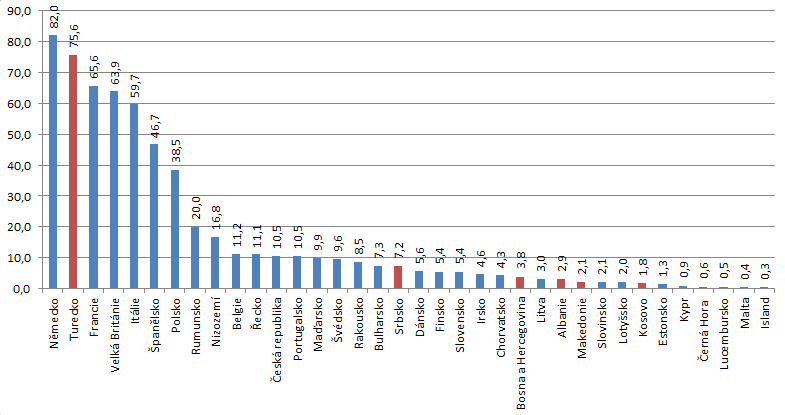 Zdroj dat: Eurostat
43
Rozdělení podle populace
velké státy
nad 35 mil. obyvatel
75% populace EU 
SRN, UK, Francie, Španělsko, Polsko, Itálie
střední státy
8 – 11 mil. obyvatel
Řecko, Belgie, Portugalsko, Česko, Maďarsko, Švédsko, Rakousko, Bulharsko
malé státy
Slovensko, Dánsko, Finsko, Irsko, Litva, Lotyšsko, Slovinsko, Estonsko, Chorvatsko
velmi malé státy
Kypr, Lucembursko, Malta 
mezi – nezařazené státy
Nizozemí (16,6 mil.), Rumunsko (21,5 mil.)
44
HDP na obyvatele za rok 2012 (PPS)
Zdroj: Baldwin, Wyplosz 2013
45
HDP na obyvatele za rok 2013 (PPP), EUR
46
Rozdělení podle HDP/obyvatele
super vysoká úroveň
65 000 EUR / obyvatele / rok
Lucembursko
vysoká úroveň
více než 24 000 EUR / obyvatele / rok
Dánsko, Irsko, Rakousko, Nizozemsko, Belgie, Finsko, Itálie, Německo, Francie, UK, Švédsko, Španělsko
střední úroveň
12 000 – 24 000 EUR / obyvatele / rok
Kypr, Portugalsko, Slovinsko, Řecko, Česko, Malta, Maďarsko, Slovensko, Estonsko, Polsko, Litva, Chorvatsko, Rumunsko, Lotyšsko
nízká úroveň
méně než 12 000 EUR / obyvatele / rok
Bulharsko
47
Obchod EU
75% obchodu v rámci Evropy + SNS
top export do USA, Čína, Švýcarsko
top import z Číny, Rusko, USA
nejméně otevřené Řecko
nejvíce otevřený Benelux
48
Instituce: Rada ministrů
složení
zástupci členského státu
příslušní resortní ministři (např. ECOFIN)

úkoly
schvaluje nová právní ustanovení EU
schvaluje mezinárodní smlouvy, kde EU je celek
koordinuje HP
rozhoduje o II. a III. pilíři

schvalování
jednomyslně (daně, sociální zabezpečení, zahraniční politika, společná obrana, …)
kvalifikovanou většinou
49
[Speaker Notes: Kvalifikovaná většina 80%]
Hlasování kvalifikovanou většinou
Do roku 2004: 
celkový počet hlasů v EU 15 = 87
pro přijetí bylo třeba 62 hlasů (71%). 

→ např. schválení 71% mohlo zastupovat pouze 58% obyvatel; naopak 3 největší země mohly zamezit schválení ustanovení, s kterým ostatních 12 souhlasilo.
50
Po smlouvě z Nice (od roku 2007):

celkový počet hlasů EU 27 = 345
kritérium počtu hlasů: musí souhlasit alespoň 72 % všech hlasů (255 z 345);
kritérium počtu členů: musí souhlasit nejméně 55 % členských států (15 z 27);
kritérium populace: souhlasné hlasy musí zastupovat alespoň 62 % celkové populace. 

Po Lisabonské smlouvě (od 1. 11. 2014)
kritérium počtu států: musí souhlasit nejméně 55 % členů Rady (alespoň 15 zastupujících členských států z 27)
Kritérium počtu obyvatel: souhlasné hlasy musí zastupovat nejméně 65 % obyvatelstva Unie
51
Instituce: Evropská Rada
složení
vedoucí představitelé (premiér popř. prezident)
předseda komise

úkoly
zhodnocuje předsednictví daného státu (co půl roku)
neplní žádnou legislativní funkci
má velký politický vliv
52
Instituce: Komise
složení
každý stát poskytne jednoho komisaře
není zástupcem členského státu

úkoly
předkládá legislativu ke schválení Radě a EP
zavádí a vykonává společné politiky EU, spravuje rozpočet, zastupuje EU na mezinárodní scéně
dohlíží a vynucuje dodržování legislativy EU 

schvalování
prostou většinou
53
Instituce: Evropský parlament
složení
volení zástupci států

úkoly
dohlíží na instituce EU, zejména Komisi
podílí se na legislativním procesu EU
vydává nezávazné rezoluce, kde prezentuje názory EU

schvalování
většinovým hlasováním
54
Počet zástupců států v EP
55
Instituce: Evropský soudní dvůr
složení
každý stát jeden soudce
8 generálních advokátů

úkoly
provádí výklad právních ustanovení EU
přezkoumává právo členských států, zda není v rozporu s právem EU
dbá na dodržování povinností členských zemí vyplývajících ze smluv

schvalování
většinovým hlasováním
56
Instituce: Hospodářský a sociální výbor
složení
skupina I: zaměstnavatelé
skupina II: zaměstnanci
Skupina III: socio-profesní zájmy (např. zemědělci, spotřebitelé)

úkoly
poradní orgán podílející se na rozhodovacím procesu
zastoupení občanské společnosti
transparentnost

schvalování
prostou většinou
57
Legislativa
komise téměř monopol na tvorbu nové legislativy
schvalování Radou a EP
různé procedury schvalování
58
Procedury schvalování
spolurozhodování
v 80% ze všech schvalování
nutné schválení Radou i EP

konzultace
vyjádření EP ještě před předložením návrhu Komisí
schvalováno Radou

vyjádření souhlasu
EP může návrh vetovat, nemůže měnit
schvalováno Radou

kooperace (nahrazováno spolurozhodováním)
EP může návrhy měnit před předložením Komisí
schvalováno Radou
59
hospodářsko politická opatření
RADA
rozhodování
Výbor stálých zástupců
konzultace
konzultace
Pracovní skupiny
názor
názor
pozměňovací návrh
HOSPODÁŘSKÝ A SOCIÁLNÍ VÝBOR
PARLAMENT
návrh
Výbory
Zvláštní sekce
názor
názor
konzultace
KOMISE
Generální ředitelství
předkládání návrhů
Pramen: Barnes, I.,  Barnes, P. M., (1998)

Tab. 5 – 14  Rozhodovací proces EU
60
Rozpočet EU: výdaje
Udržitelný růst (47 %) – vzdělání, výzkum, inovace, doprava, energetické sítě, podpora regionů

Ochrana přírodních zdrojů (39 %) – zemědělství

Občanství, svoboda, bezpečnost a právo (2 %) – migrace, boj proti terorismu, lidská práva

Globální partnerství (6 %) – pomoc nečlenským zemím

Administrativa (6 %)
61
Rozpočty EU v jednotlivých letech (mld. EUR)
62
Historický vývoj výdajů
začal 0,08% HDP EC

prudký nárůst 
60. léta – zemědělství
80. léta  - kohezní fondy

nyní cca 1,24 % HDP EU
63
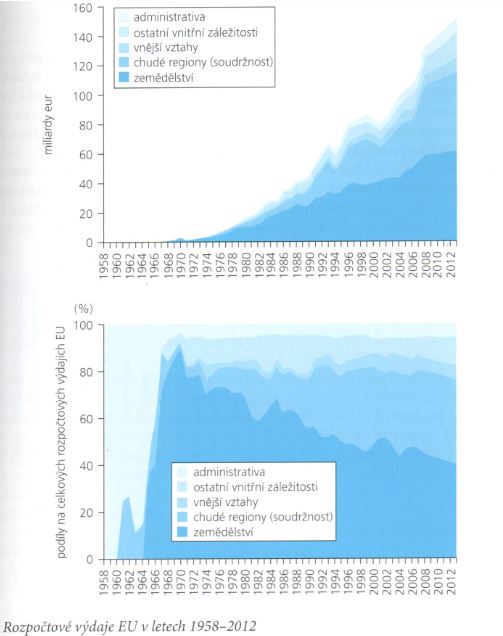 64
Struktura výdajů EU 2007-2013
zdroj: http://blogs.lse.ac.uk/europpblog/2012/06/05/eu-budget-negotiation/
65
66
Výdaje podle členských států a účelu (2013)
http://ec.europa.eu/budget/financialreport/2013/expenditure/allocation/index_en.html
67
Národní příspěvky dle jednotlivých států 2013 (mil EUR)
Zdroj: http://ec.europa.eu/budget/financialreport/2013/revenue/index_en.html
68
Příspěvky jednotlivých států EU versus HDP
69
Rozpočet EU: příjmy
tradiční zdroj (10,4 %) – cla, zemědělské poplatky

vlastní zdroj (9,5 %) - podíl na vybrané DPH

„čtvrtý“ vlastní zdroj (74,1 %) - příspěvek států dle HND

ostatní (5,8 %) – daně zaměstnanců EU…
70
Rozpočet EU: příjmy
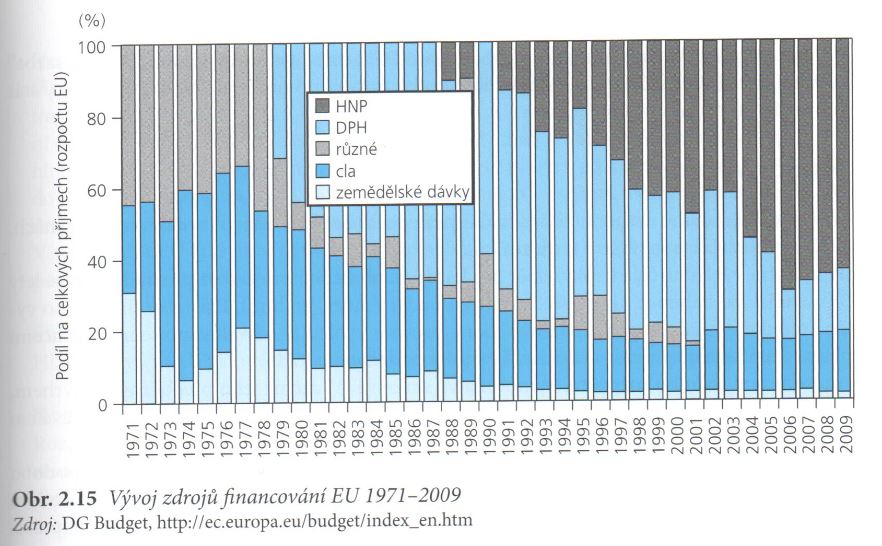 71
Rozpočet EU: příjmy
Zdroj: http://ec.europa.eu/budget/financialreport/2013/revenue/index_en.html
72
Rabat UK – „mechanismus Fontainebleau“
malý podíl zemědělství v UK
velký obchod s ne-členskými zeměmi

 malý příjem z EU, velká platba do EU

kompromis z Fontainebleau – UK je každoročně navráceno 2/3 z britské čisté pozice
73
Rabat UK – příspěvky jednotlivých států EU 2003
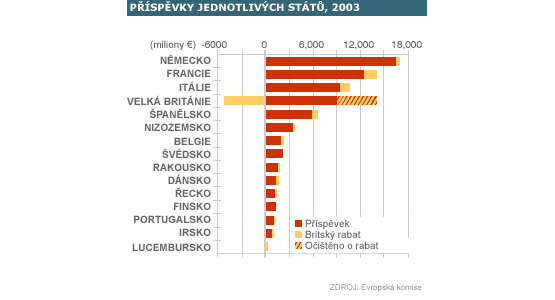 74
Rozpočtový proces
roční rozpočet je podřízen šestileté finanční perspektivě
roční rozpočet musí být schválen jako vyrovnaný
rozpočet připravuje Komise
rozpočet musí schválit Rada a EP
75
C. Rozhodování v EU
Alokace úkolů: kompetence
národní kompetence
státy rozhodují nezávisle na EU

sdílené kompetence
EU rozhoduje v součinnosti se státy
II. a III. pilíř EU

výhradní kompetence Společenství
EU rozhoduje nezávisle na státech 
I. pilíř EU
77
Subsidiarita
rozhodnutí co nejblíže lidem
EU má rozhodovat pouze o věcech, kde nelze učinit efektivně rozhodnutí na nižším stupni veřejné správy
Fiskální federalismus
jak nejlépe alokovat kompetence mezi jednotlivé úrovně veřejné správy

pro a proti rozhodování na centrální úrovni
diverzifikace a lokální informační výhody (proti)
úspory z rozsahu (pro)
spillover efekt (pro)
demokratický volební proces (proti)
jurisdikční konkurence (proti)
78
Diverzifikace a lokální info výhody
lidé různých národů mají různé preference
centrální rozhodování neodráží preference
centrální rozhodování znamená kompromis

 upřednostnění decentralizovaného rozhodování
79
Diverzifikace a lokální info výhody
D1 – D v regionu s dostatečnou kapacitou veřejné dopravy
D2 – D v regionu s nedostatečnou kapacitou veřejné dopravy
Davg – průměrná D centralizované oblasti
MCpp – náklady veřejné dopravy na osobu (daně)
MCpp
B
Decentr.: Qd1 (MC=D1), Qd2 (MC=D2)
Centr.: 	Q c,1&2 (MC = Davg)
	 ztráta A (D1<MC) pro region 1
	 ztráta B (D2>MC) pro region 2
A
D2
Davg
D1
Qd1
Qc,1&2
Qd2
80
Úspory z rozsahu
při poskytování služby ve větším měřítku, dochází k poklesu nákladů na jednotku

 upřednostnění centralizovaného rozhodování
81
Úspory z rozsahu
D1 – lokální poptávka v regionu
Davg – průměrná poptávka centralizované oblasti
MCpp/decentr. – náklady, pokud se služba poskytuje decentralizovaně
MCpp/centr. – náklady, pokud se služba poskytuje centralizovaně
MCpp /decentr.
Centr.: 	
Q c,1&2 (MCpp/centr. = Davg)
 ztráta D (D1<MC), diverzifikace
 zisk C (MC decentr.>MC centr.), úspory z rozsahu
C
MCpp /centr.
Davg
D
D1
Qd1
Qc,1&2
82
Spillover efekt
pozitivní efekt přelévání (spillover)
zisk ze zavedení pravidla v jedné decentr. oblasti je zisk i pro jiné oblasti
např. větší příspěvek na armádu  

negativní efekt přelévání
zisk ze zavedení pravidla v jedné decentr. oblasti je ztráta pro jiné oblasti
např. snížení DPH

 upřednostnění centralizovaného rozhodování
83
Demokracie - kontrolní mechanismus
chyby místních politiků jsou voliči lépe analyzovány než u centrálních politiků 
místní politici se mohou méně zpronevěřit svým slibům
demokratický princip: neosvědčíš-li se, nejsi zvolen; je silnější na decentrální úrovni

upřednostnění decentralizovaného rozhodování
84
Jurisdikční konkurence
pokud není volič spokojen s vládou, může odejít (možnost exitu) na území jiné vlády
možnosti odchodů za jinou vládou jsou větší u místních vlád
ochota odejít za jinou vládou je větší, když se jedná o odchod v rámci jednoho celku

upřednostnění decentralizovaného rozhodování
85
Praktická aplikace na EU – I.pilíř
úspory z rozsahu
CAP

odstranění spillover efektů
importní cla
vládní dotace
daňové výjimky

rozdíly v preferencích nevýznamné

centralizované (harmonizované) rozhodování
zvýhodnění jedné firmy = znevýhodnění jiné
86
Praktická aplikace na EU – II.pilíř
úspory z rozsahu
společná armáda

rozdíly v preferencích významné
společná armáda (zapojování UK do mezinárodních konfliktů x Švédsko řeší jen vnitřní záležitosti)

koordinované rozhodování
87
Praktická aplikace na EU – III.pilíř
úspory z rozsahu
společná policie

významná národní specifika
justice (kontinentální právo např. v Německu x anglosaské právo v UK)

koordinované rozhodování
88
Praktická aplikace na EU – národní politiky
významné rozdíly v preferencích 
sociální politika


velké informační náklady
politika trhu práce (pracovní trh v UK x SRN)


znemožnění exitu
přímé daně 

národní (neharmonizované) rozhodování
harmonizace = velké ztráty užitků
harmonizace = nemožnost přesunu za nižšími daň. náklady
89
Ekonomický pohled na rozhodování
efektivní rozhodování
řešení má schopnost projít schvalováním
řešení se změní v realitu

kvantifikovaní efektivity
pravděpodobnost vytvoření souhlasných resp. nesouhlasných koalic
90
Efektivita při QMV hlasování
- pravděpodobnost nalezení shody
91
Indikátory hlasovací moci v EU – Marek Loužek
Algoritmus: relativní podíly na hlasech v EP
Algoritmus: dtto po max. rozšíření
Algoritmus: relativní podíly na hlasech v Radě
Algoritmus: dtto po max. rozšíření
Algoritmus: dtto při QMV
Algoritmus: podíly v EP při rozšíření o 6 zemí
Algoritmus: podíly v Radě při rozšíření o 6 zemí
Algoritmus: podíly v EP při rozšíření o 1 zemi
Algoritmus: dtto při rozšíření o 2 země.
92
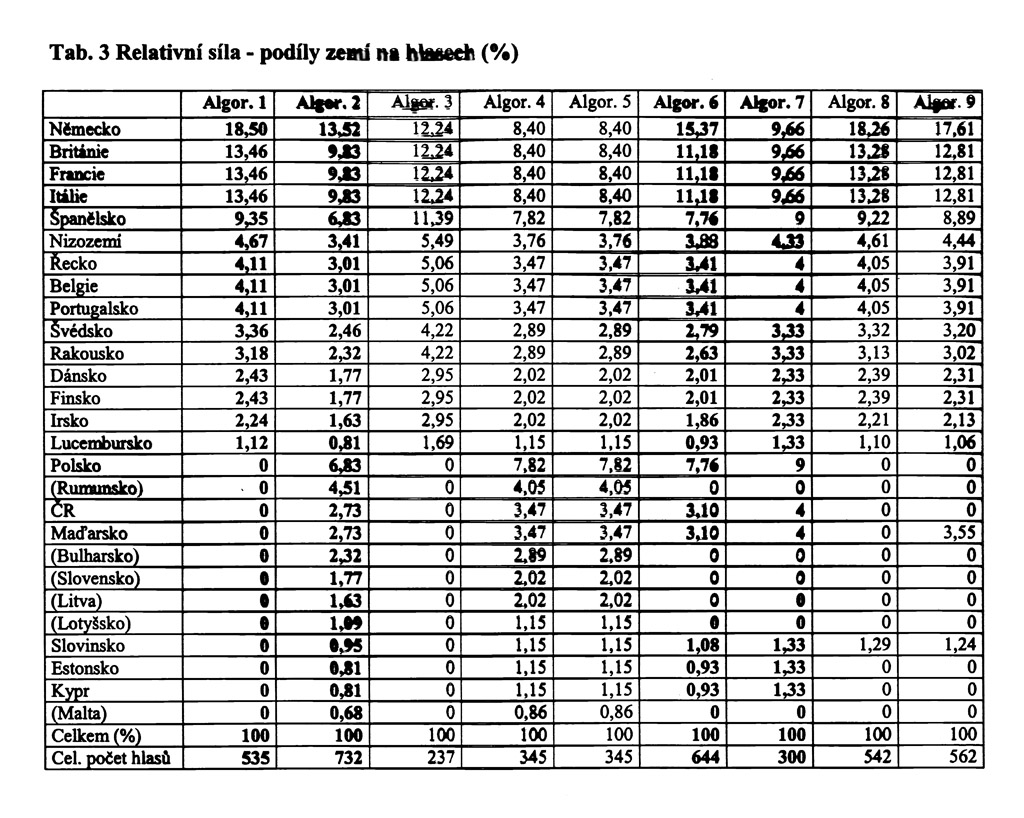 93
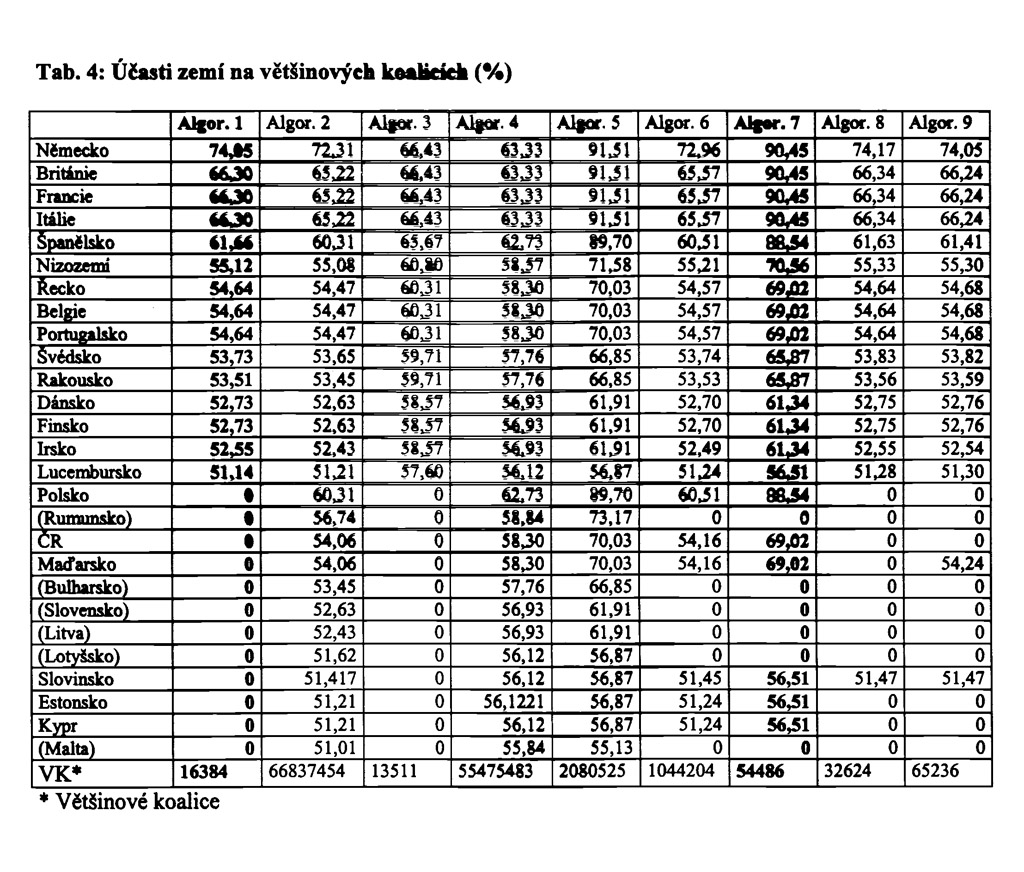 94
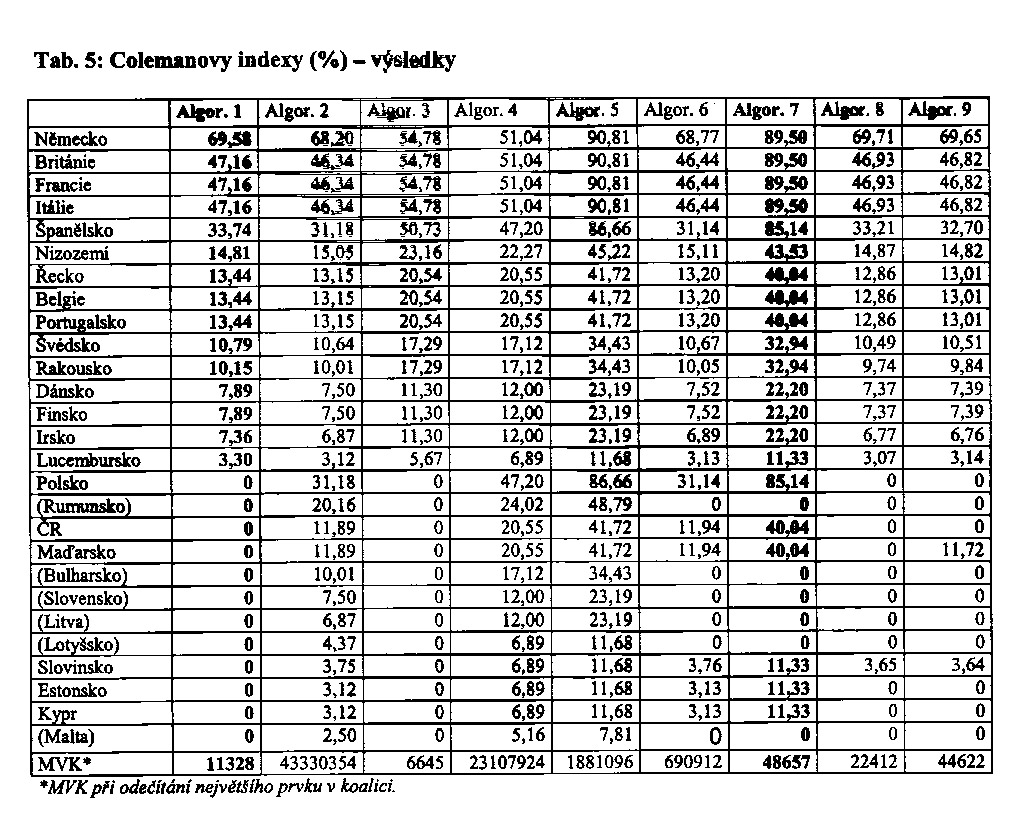 95
Důležitost způsobu schvalování
příklad, Radu tvoří 3 země
A – 40% hlasů
B – 40% hlasů
C – 20% hlasů

hlasování prostou většinou (50%)
ke schválení je třeba libovolných dvou států  všechny tři země disponují stejnou silou

hlasování kvalifikovanou většinou (75%)
ke schválení je třeba vždy stát A a B  stát C nedisponuje žádnou silou
96
Distribuce síly mezi zeměmi
síla je schopnost jednoho státu ovlivnit rozhodnutí EU

obecně větší sílu mají země s větším počtem hlasů 
díky metodě back scratching i malé státy mohou disponovat velkou silou
důležité nejsou jenom hlasy, ale i metoda schvalování
97
Metoda back scratching (horse trading)
směnný obchod s rozhodnutími mezi zeměmi
země ustoupí v otázce pro ni minoritní (pro druhý stát majoritní)
druhá země obdrží „dárek“ např. vyšší kvóty na mléko
země očekává ustoupení druhého státu v otázce pro ni majoritní (pro druhou zemi minoritní)
první země obdrží „dárek“ např. zahrnutí sobů do CAP
98
Dvě extrémní teorie rozpočtu
rozpočet je souhrn dárků (back scratching je používanou metodou)
X
rozpočet je prostředek dokonalé alokace zdrojů potřebným (back scratching se nepoužívá)
99
Teorie rozpočtu x empirická data
existuje pozitivní korelace mezi silou a příjmem (měřeno na osobu), tzn. metoda back scratching se používá 

Lucembursko je ve zcela jiném postavení než ostatní země
nové země se ještě nenaučily back scratching používat
100
Empirická data – korelace
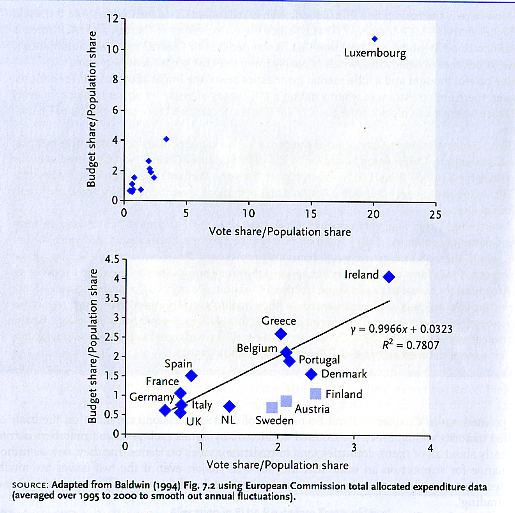 101
Legitimita EU rozhodovacího procesu
legitimní schvalovací proces je ten, který ctí principy demokracie 

demokratická legitimnost znamená, že váha hlasu každého člena je stejná

v EU dva možné výklady demokratické legitimnosti
každý občan disponuje jedním hlasem
každý stát disponuje jedním hlasem
102
EU: kompromisní legitimnost
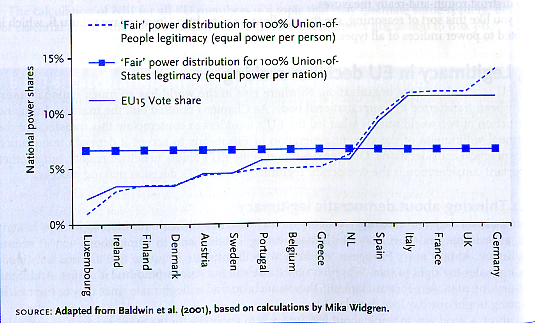 103